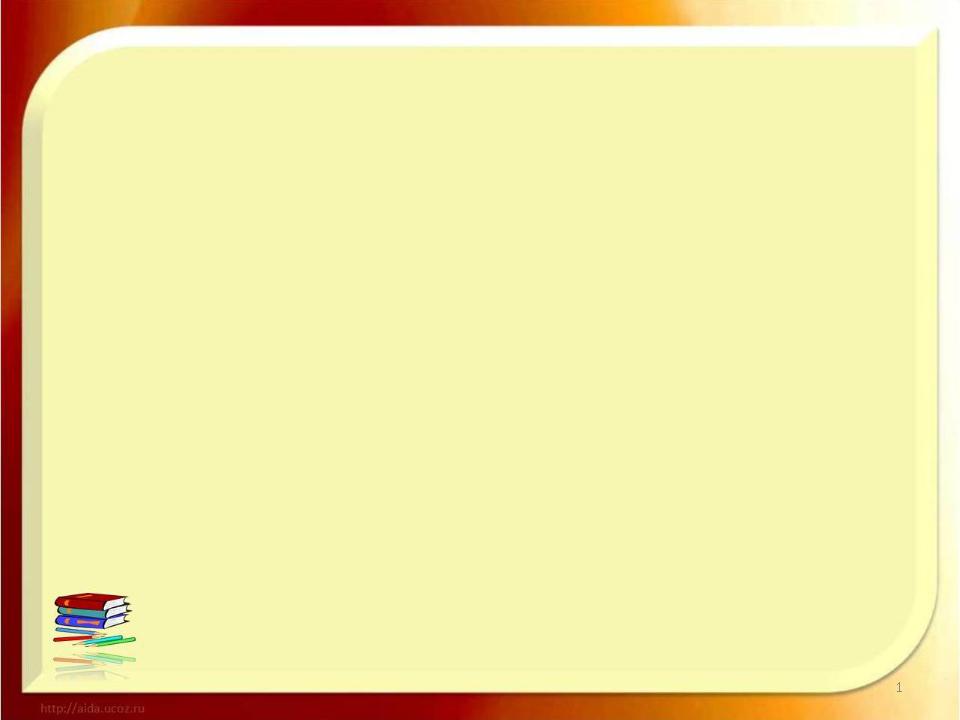 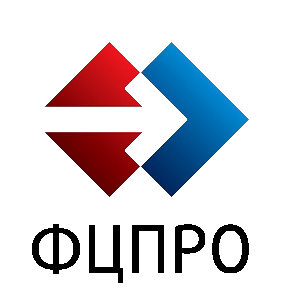 УПРАВЛЕНИЕ КАЧЕСТВОМ ОБРАЗОВАНИЯ
Государственное бюджетное общеобразовательное  учреждение Республики Хакасия «Школа-интернат для детей с нарушениями слуха»

Email: gemchygena1@mail.ru     
Телефон: 8 (390.2) 23-03 -33
Адрес:655017,  Республика Хакасия, г. Абакан, пр.Дружбы Народов, д.31.
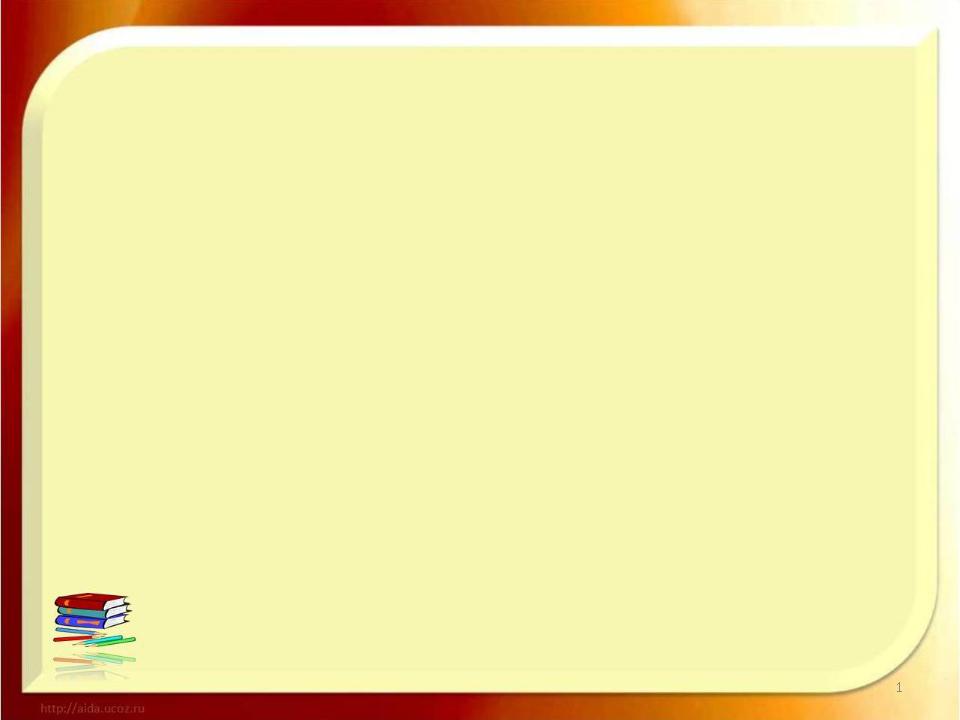 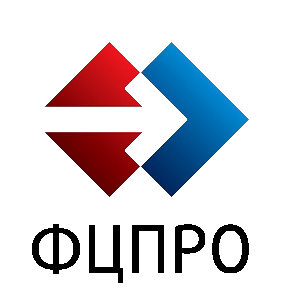 УПРАВЛЕНИЕ КАЧЕСТВОМ ОБРАЗОВАНИЯ
Управление качеством образования внедрения ФГОС ОВЗ в условиях сетевого взаимодействия
     
ГБОУ  РХ  «Школа-интернат для детей с нарушениями слуха» 

Тыльченко Лариса Васильевна, директор
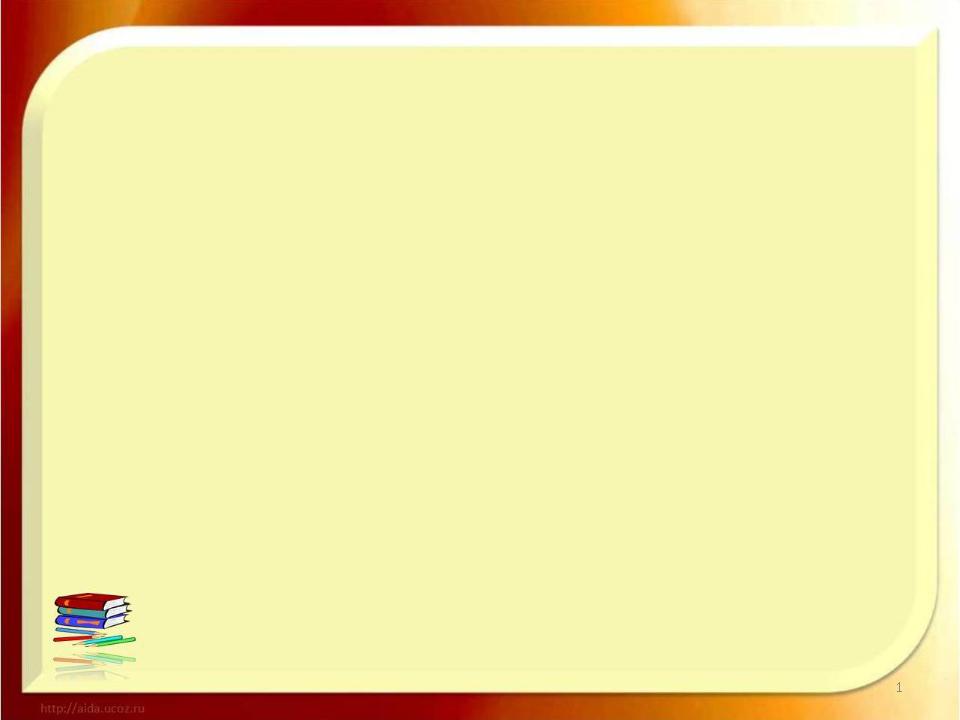 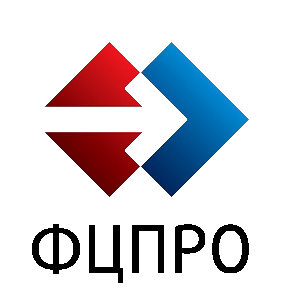 УПРАВЛЕНИЕ КАЧЕСТВОМ ОБРАЗОВАНИЯ
Образование – важнейшее из земных благ, если оно наивысшего качества.
   В противном случае оно совершенно бесполезно.                 
                                                                                            
                                       Р. Киплинг.
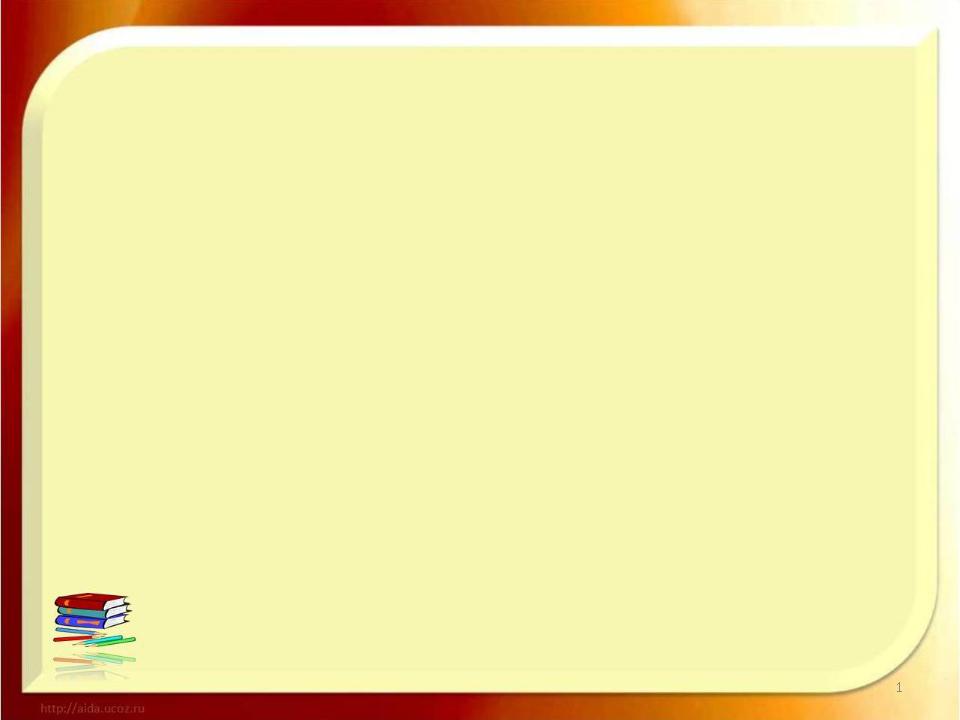 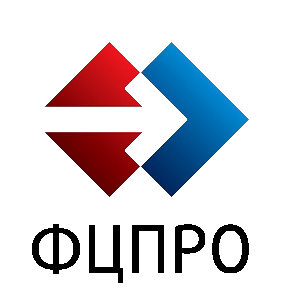 УПРАВЛЕНИЕ КАЧЕСТВОМ ОБРАЗОВАНИЯ
Дети с нарушениями слуха по запросу родителей пришли и в другие ОО Республики в рамках инклюзивного образования.
В 12 детских садах Хакасии - 16  воспитанников с нарушениями слуха.
В 11 школах Хакасии      -      31   обучающийся с нарушениями слуха.
В том числе 13 детей  с кохлеарным имплантом.
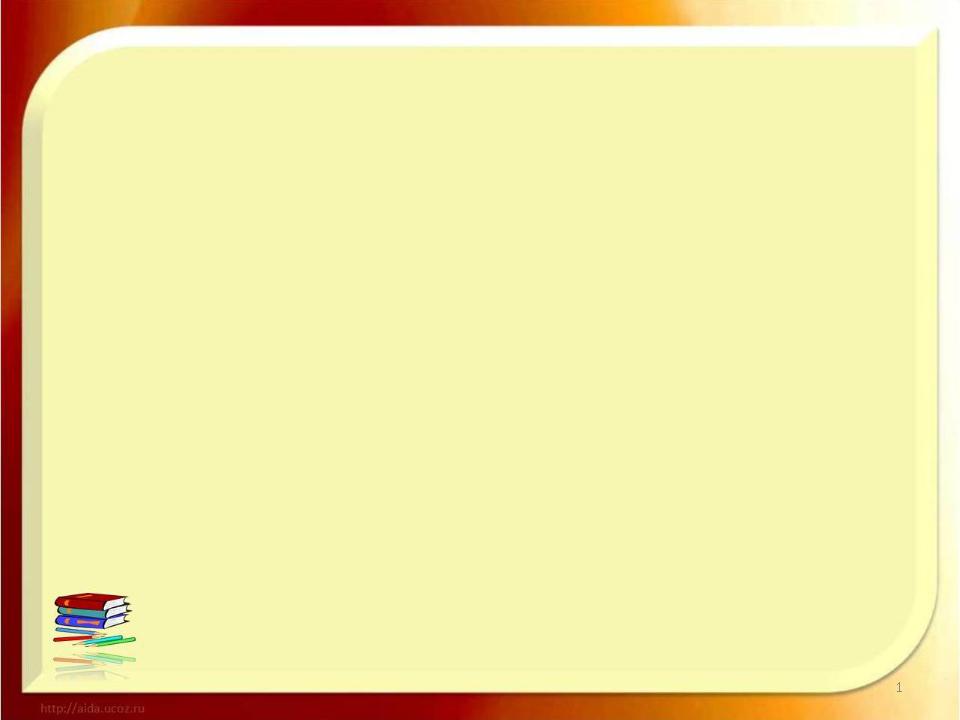 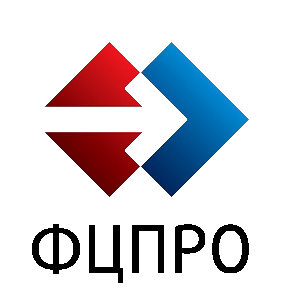 УПРАВЛЕНИЕ КАЧЕСТВОМ ОБРАЗОВАНИЯ
2015 г.
РЕГИОНАЛЬНАЯ   ПИЛОТНАЯ ПЛОЩАДКА

       Апробация введения в Республике Хакасия ФГОС начального общего образования обучающихся с ОВЗ и ФГОС обучающихся с умственной отсталостью (интеллектуальными нарушениями)
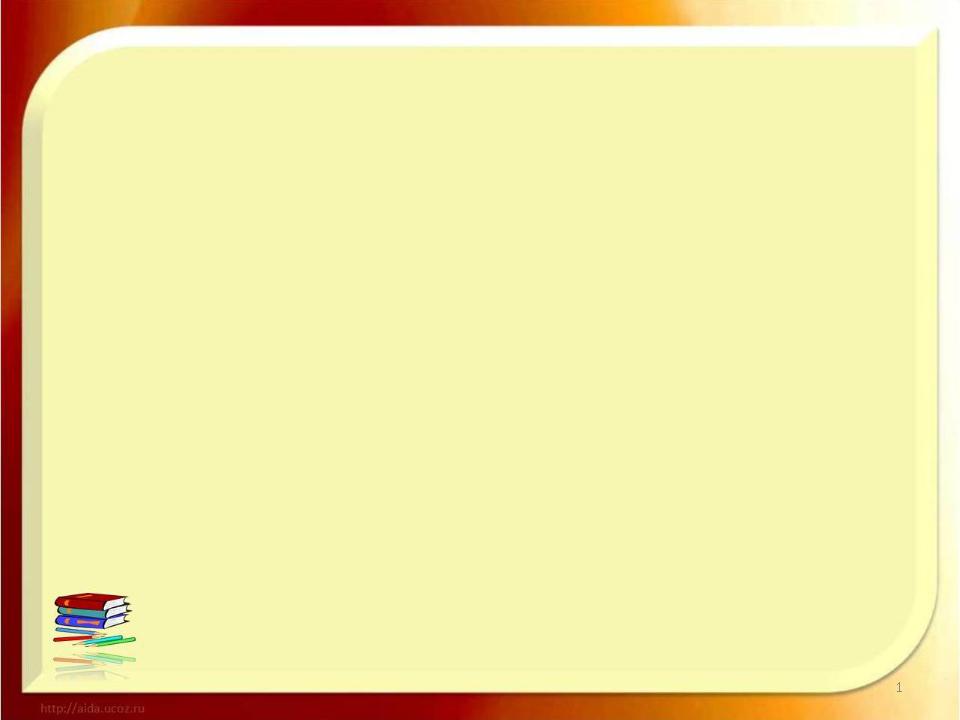 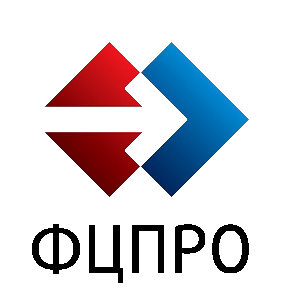 УПРАВЛЕНИЕ КАЧЕСТВОМ ОБРАЗОВАНИЯ
2016 г.
РЕГИОНАЛЬНАЯ   ПИЛОТНАЯ ПЛОЩАДКА
  Слухоречевая реабилитация детей после операции кохлеарная имплантация в условиях школы – интерната для детей с нарушениями слуха на  2016 – 2021 гг. в рамках сетевого взаимодействия
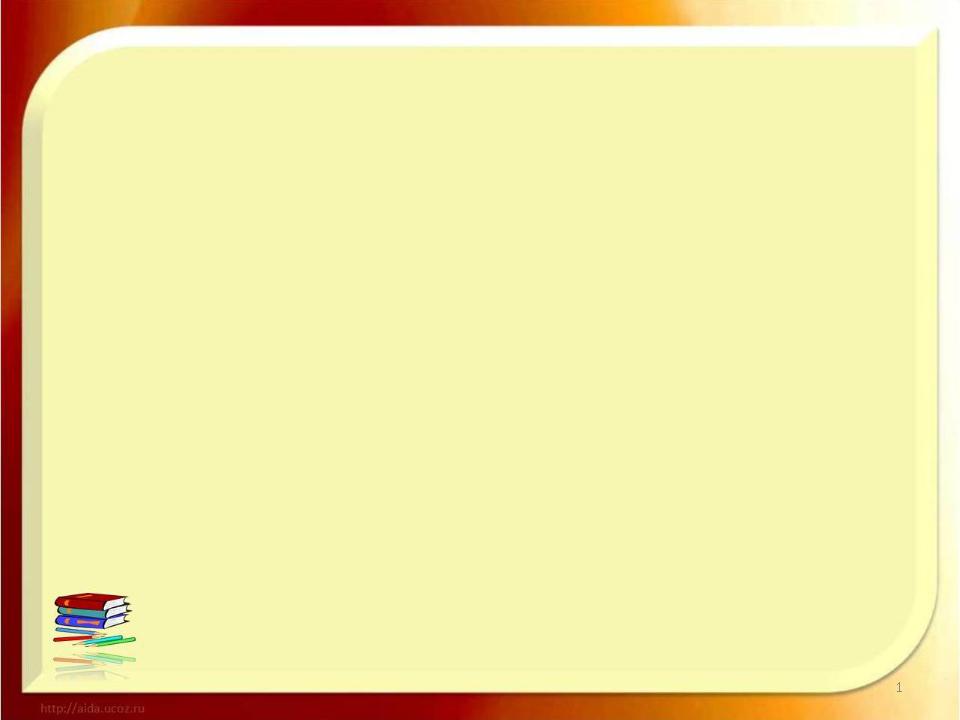 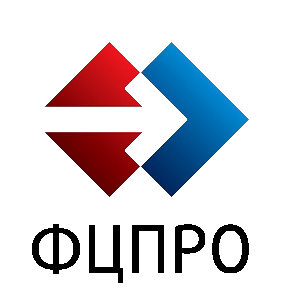 УПРАВЛЕНИЕ КАЧЕСТВОМ ОБРАЗОВАНИЯ
2017 г.
ПОБЕДИТЕЛЬконкурсного отбора  образовательных организаций, реализующих программы общего образования на 2016-2020 годыСистема управления качеством образования в школе
ГРАНТ  1  009  400 рублей
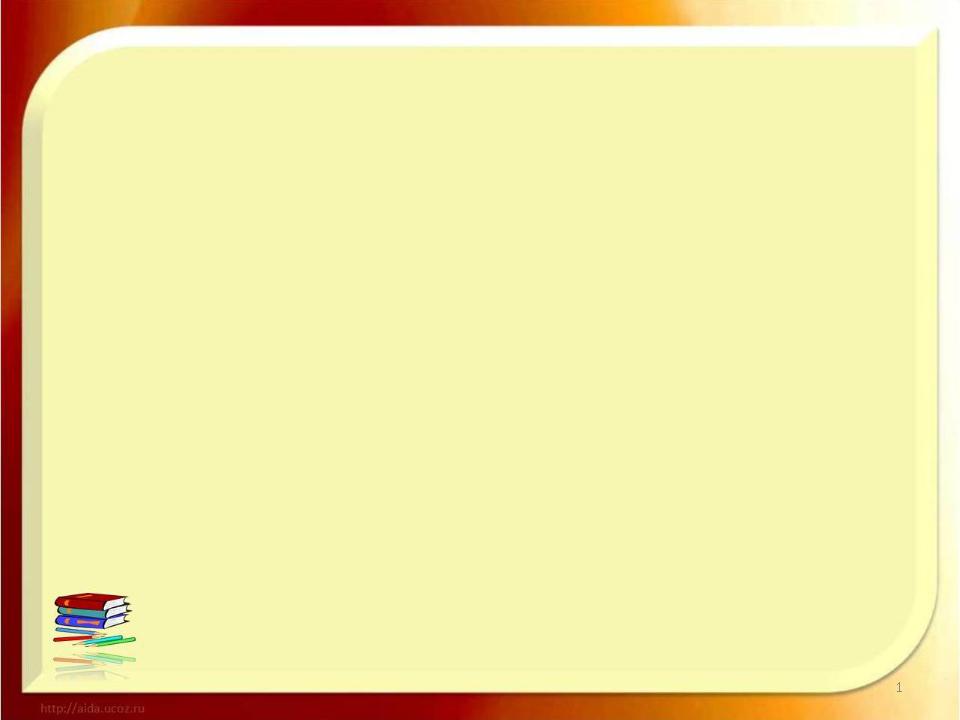 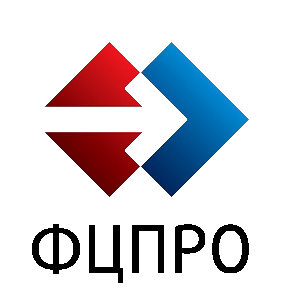 УПРАВЛЕНИЕ КАЧЕСТВОМ ОБРАЗОВАНИЯ
Партнеры школы – интерната:  

ФГБОУ  ВО «ХГУ им. Н.Ф. Катанова»

ГАОУ РХ ДПО «Хакасский институт развития образования и повышения квалификации»
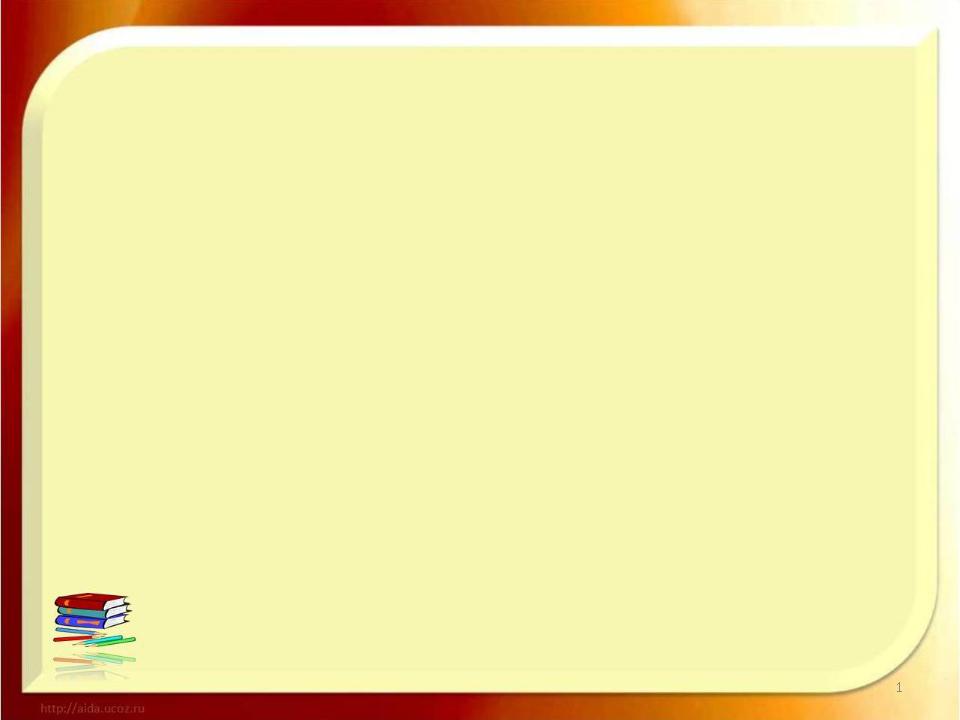 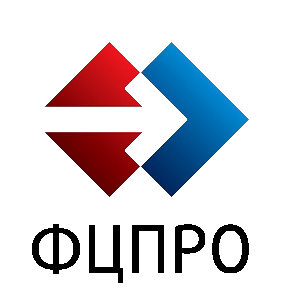 УПРАВЛЕНИЕ КАЧЕСТВОМ ОБРАЗОВАНИЯ
Целевая группа по осуществлению и распространению результатов инноваций:   
ОО РХ,  СОШ № 3», г. Кызыл, Республика Тыва,
 СОШ № 4», г. Кызыл, Республика Тыва,  
ОО Красноярского края: г. Минусинск, 
п. Березовка.
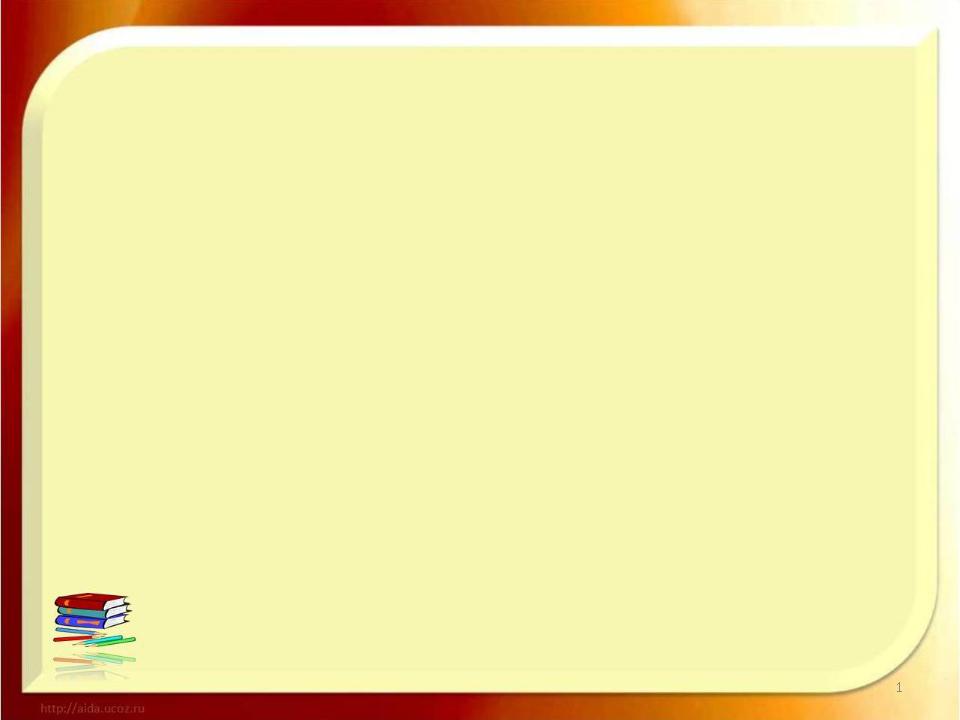 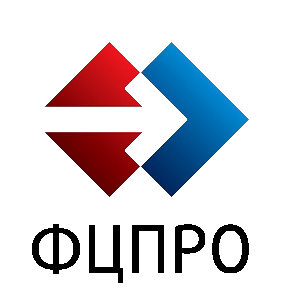 УПРАВЛЕНИЕ КАЧЕСТВОМ ОБРАЗОВАНИЯ
Результат 
Разработана целевая комплексная  программа 

«Управление качеством образования в школе - интернате»
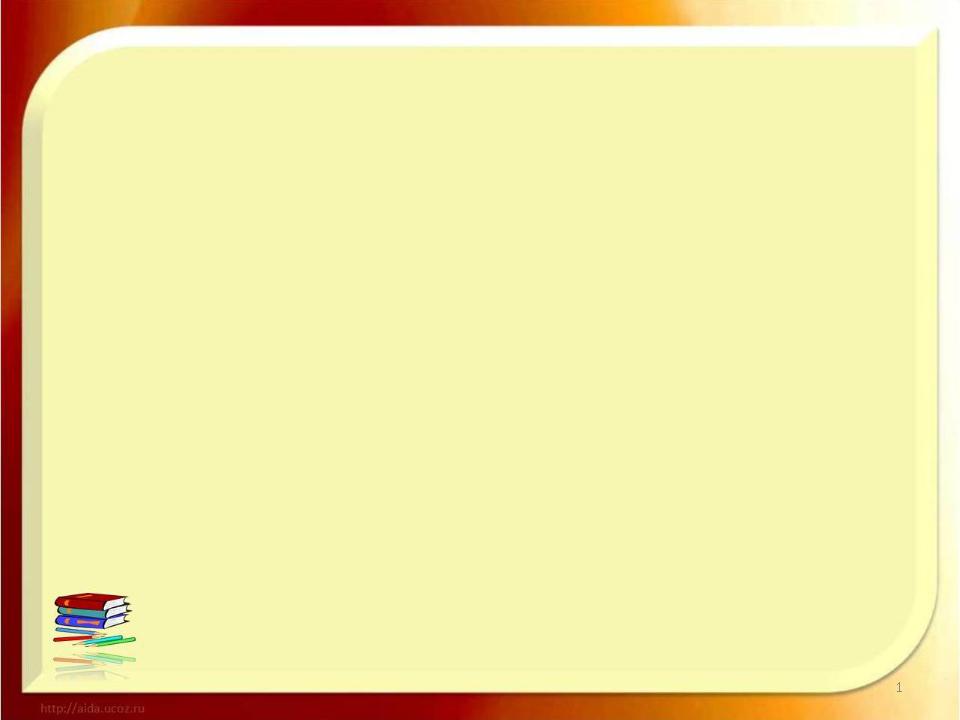 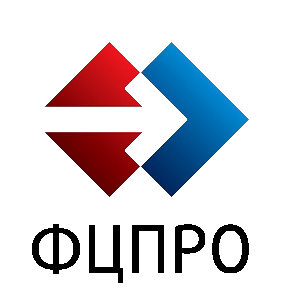 УПРАВЛЕНИЕ КАЧЕСТВОМ ОБРАЗОВАНИЯ
Результат 

Подготовлена обучающая команда
(18 учителей, методистов, воспитателей)
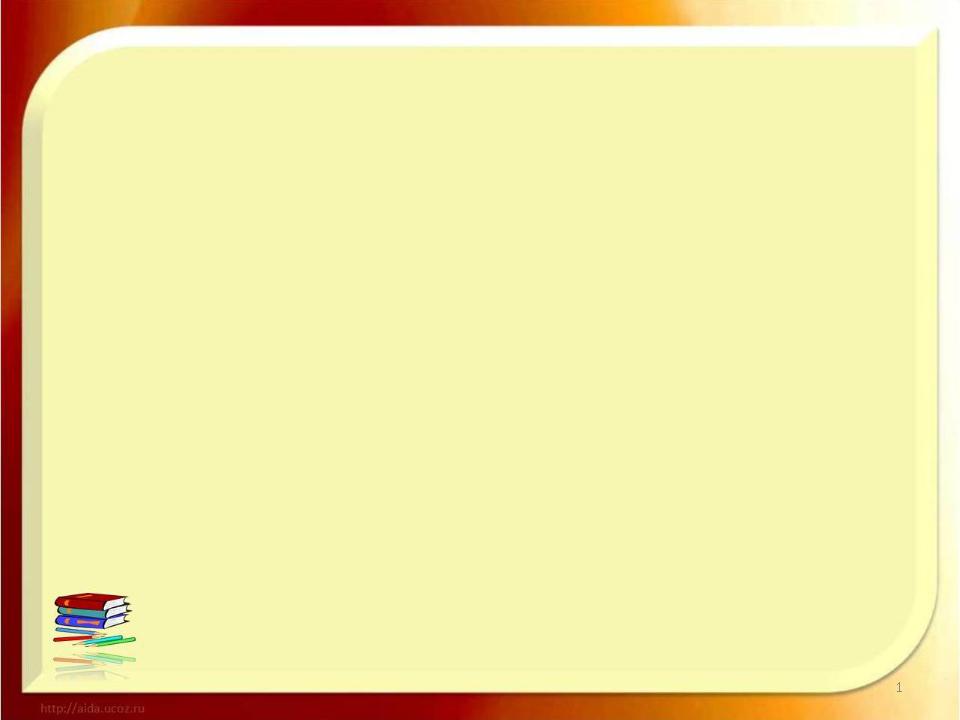 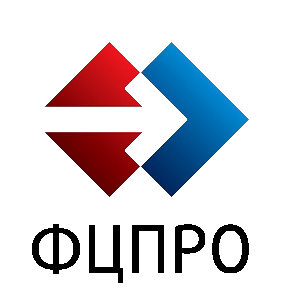 УПРАВЛЕНИЕ КАЧЕСТВОМ ОБРАЗОВАНИЯ
Результат

    Проведено  11  обучающих семинаров, 
   3 вебинара для разных целевых групп (руководящих и педагогических работников образовательных организаций, родителей) благополучателей результатов инновационной деятельности, в том числе из других регионов страны